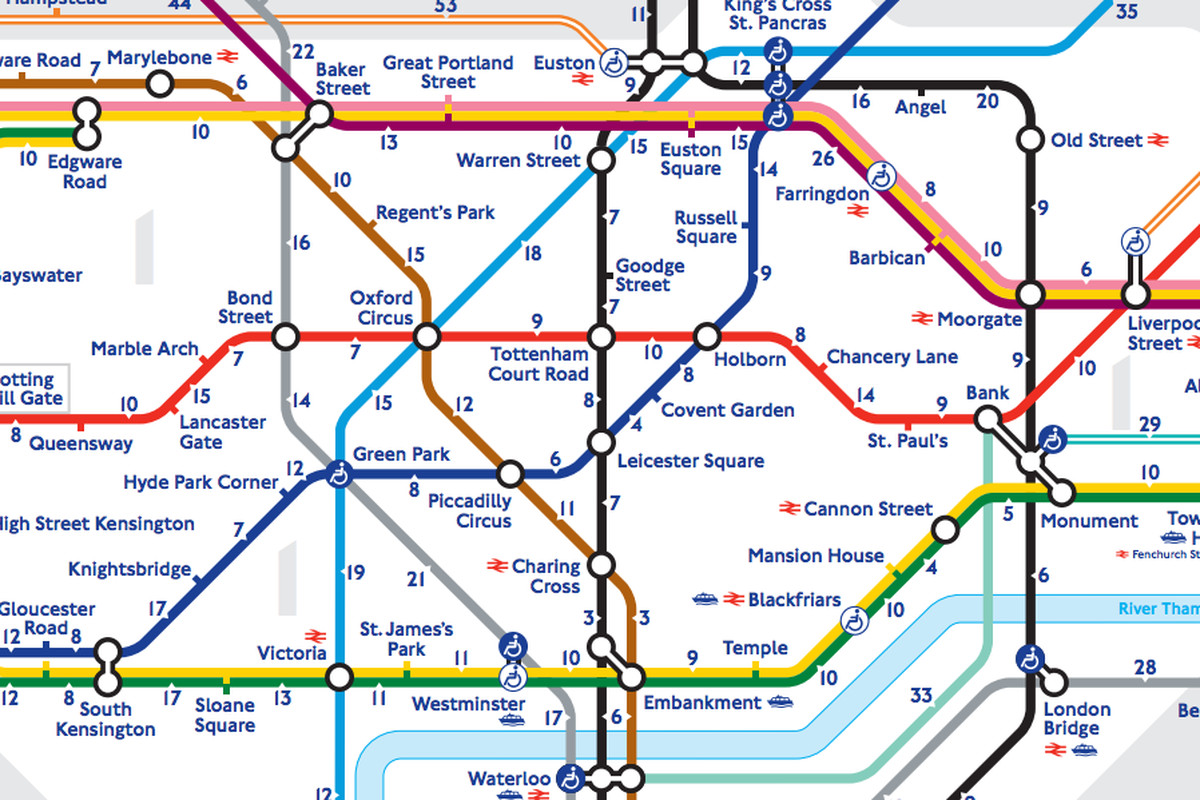 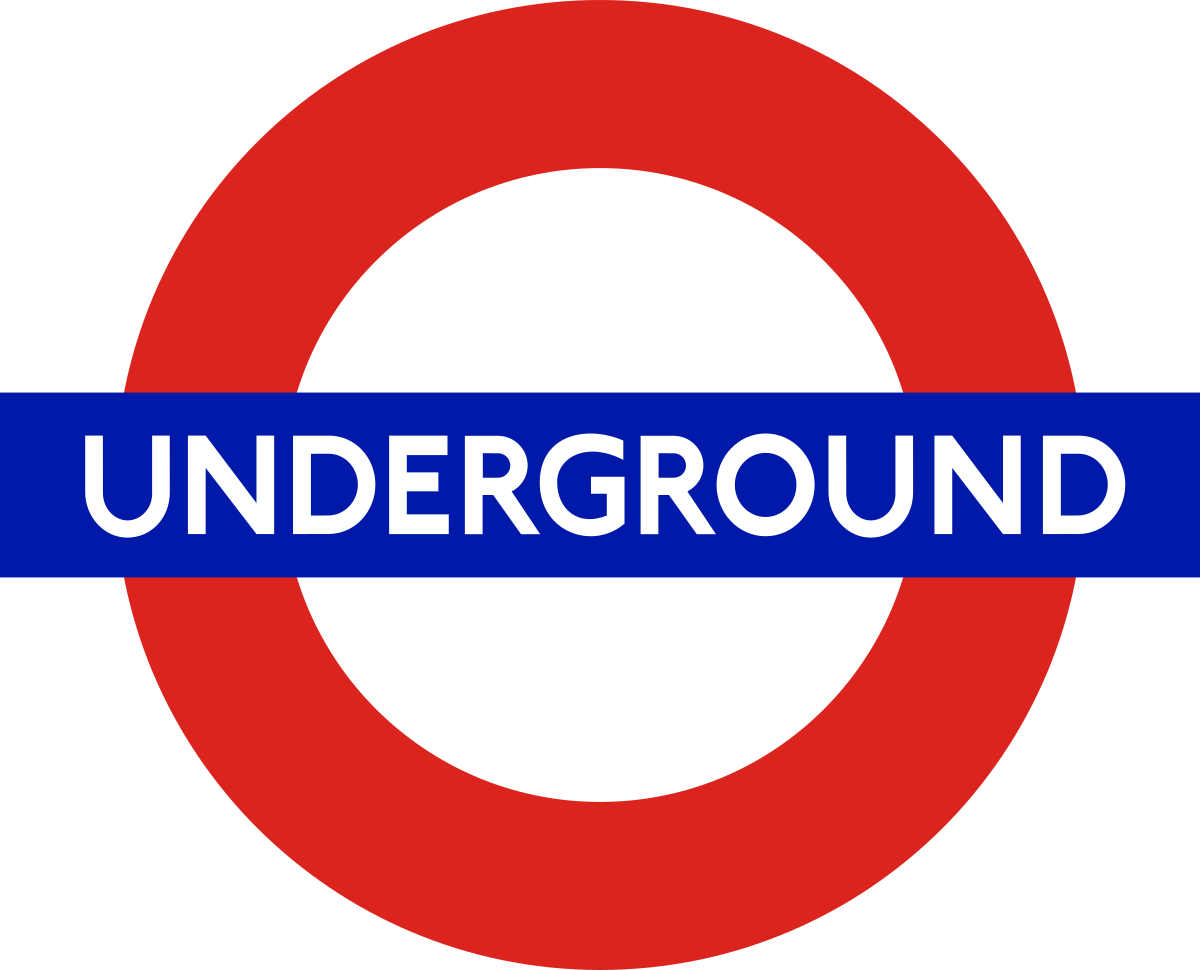 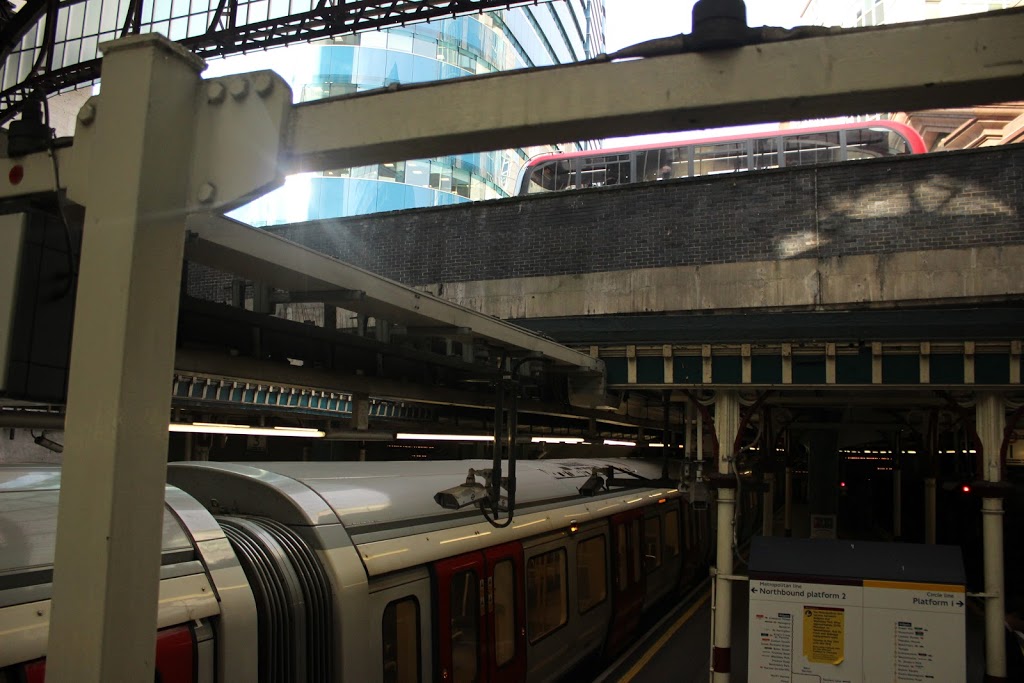 11 lines
270 stations
5 milion people daily
402 km
100 km/h
426 escalators and 184 lifts
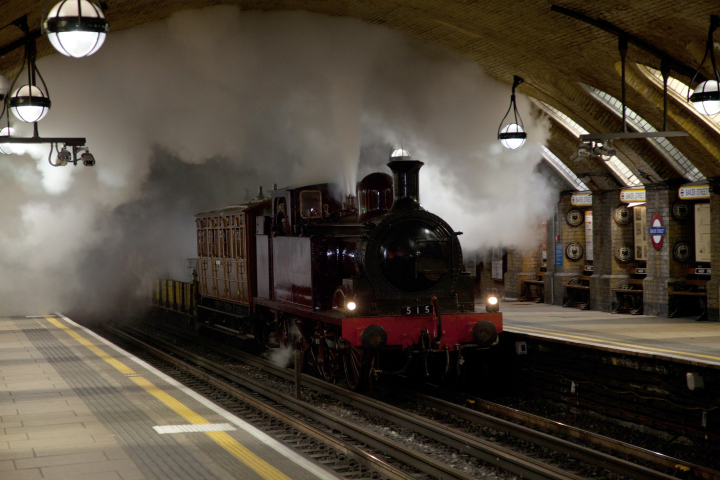 History of underground
1.Steam locomotives
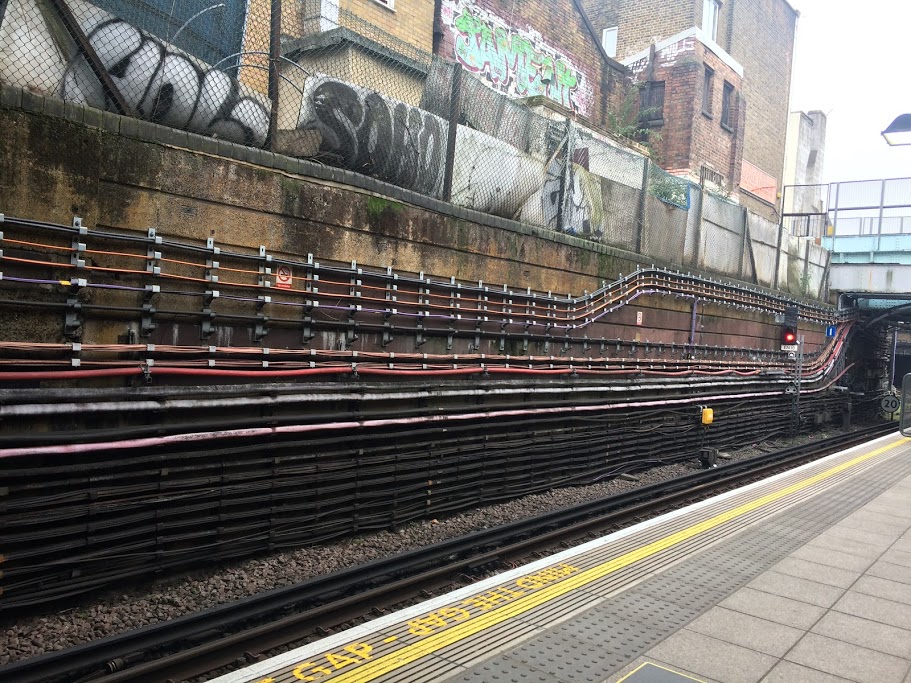 2.Railway electrification
Lines
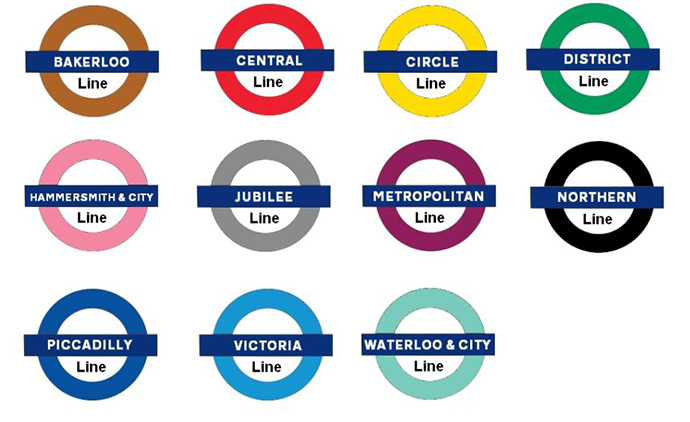 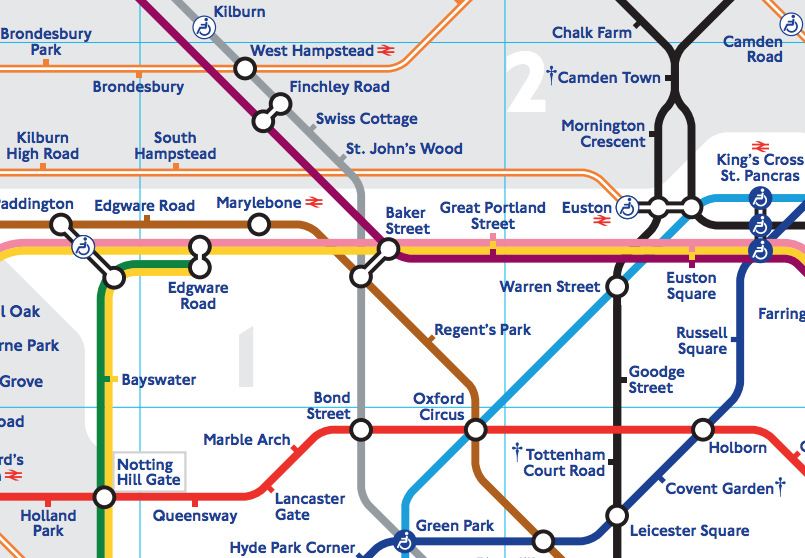 First line – Metropolitan - 1863 
Lenght: 1. Central line – 74 km
		      2. Picadilly – 71 km
		      3. Metropolitan – 60 km
Fare
Zonal fare system: 6 main zones
Oystercard 
Travelcard
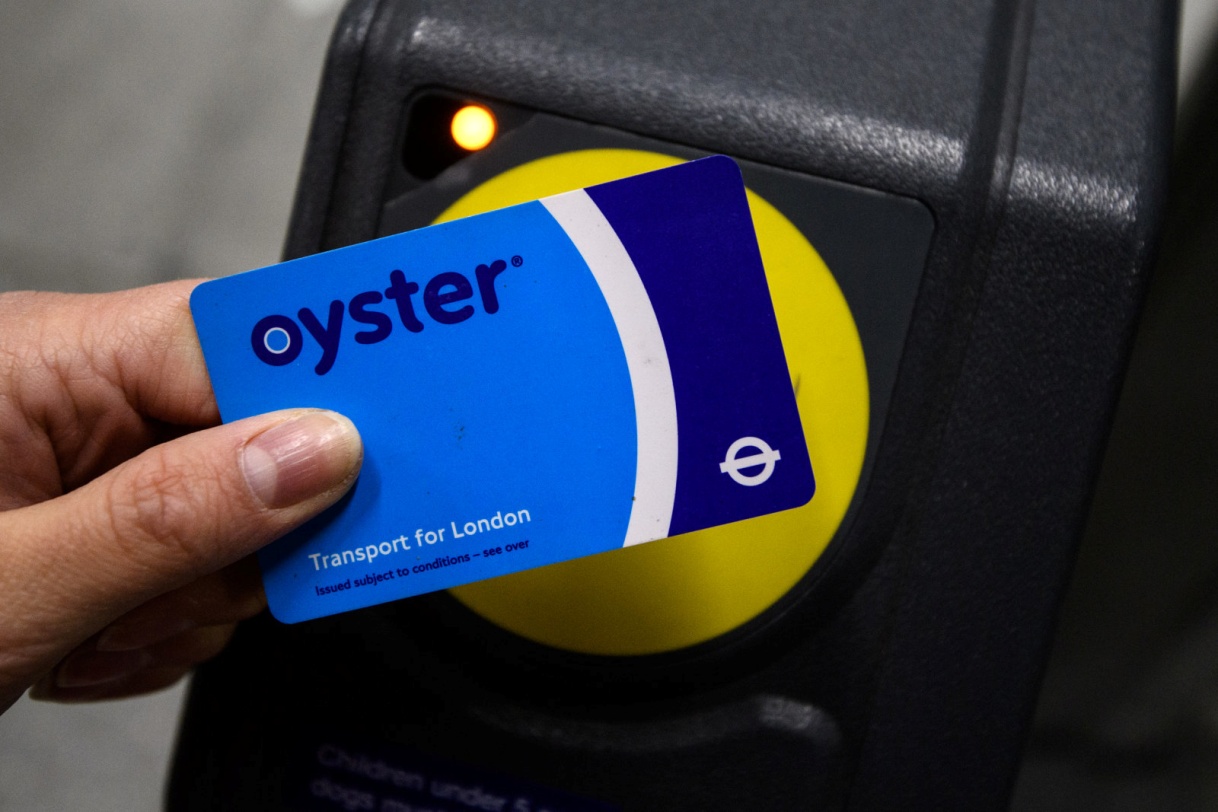 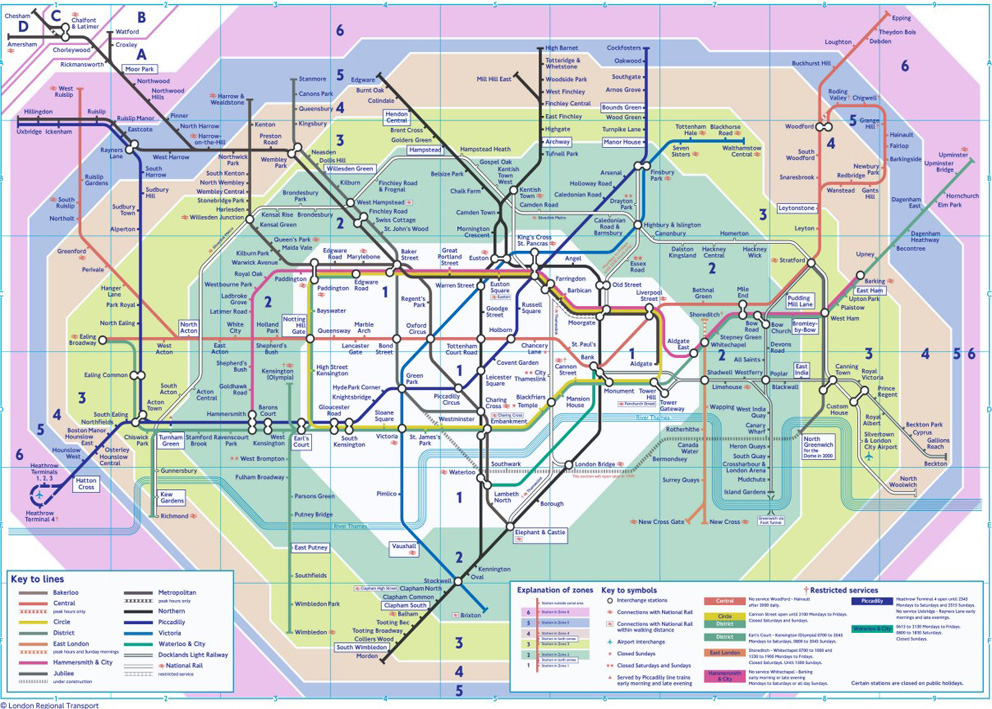 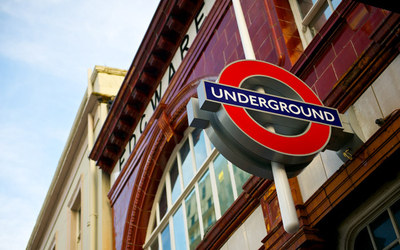 Roundel
one of the most recognised and   imitated logos in the world
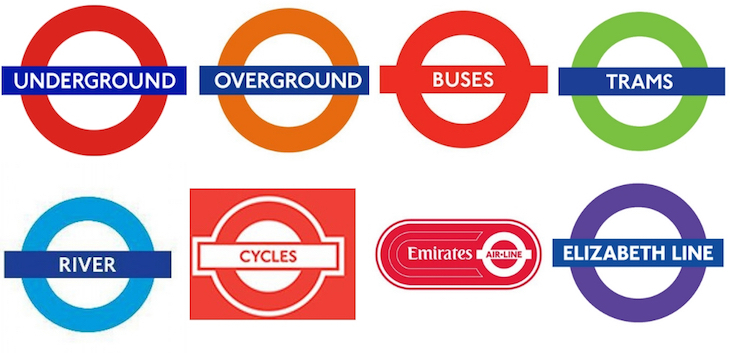 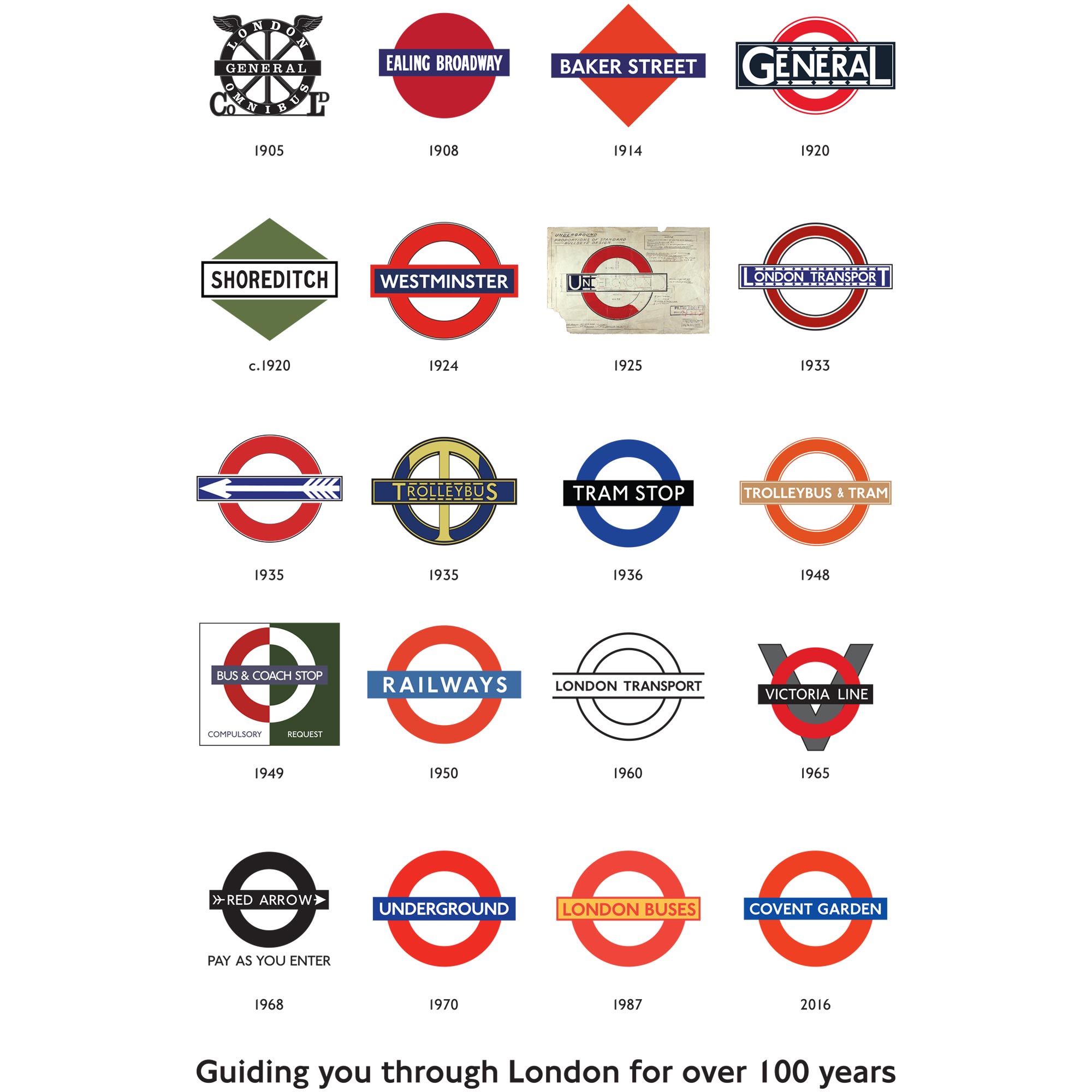 Delays and overcrowding
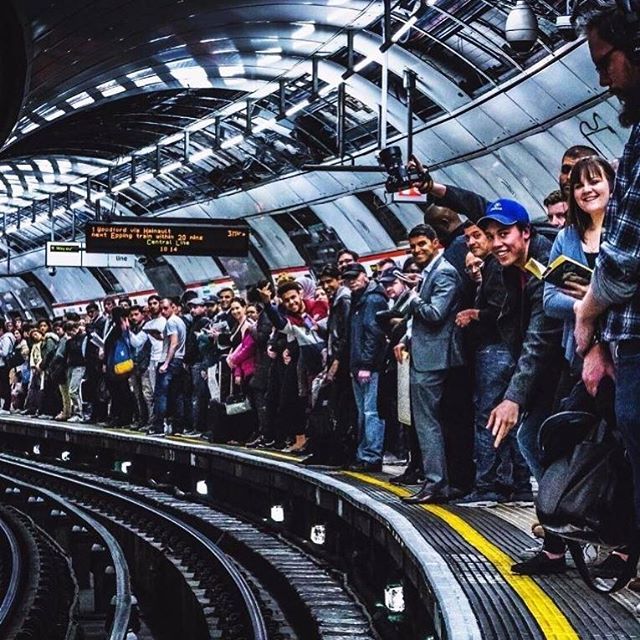 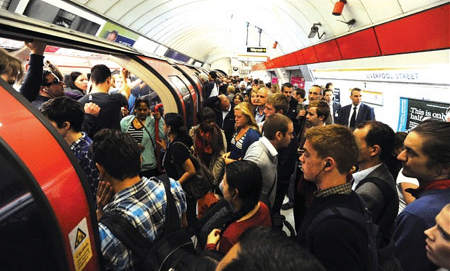 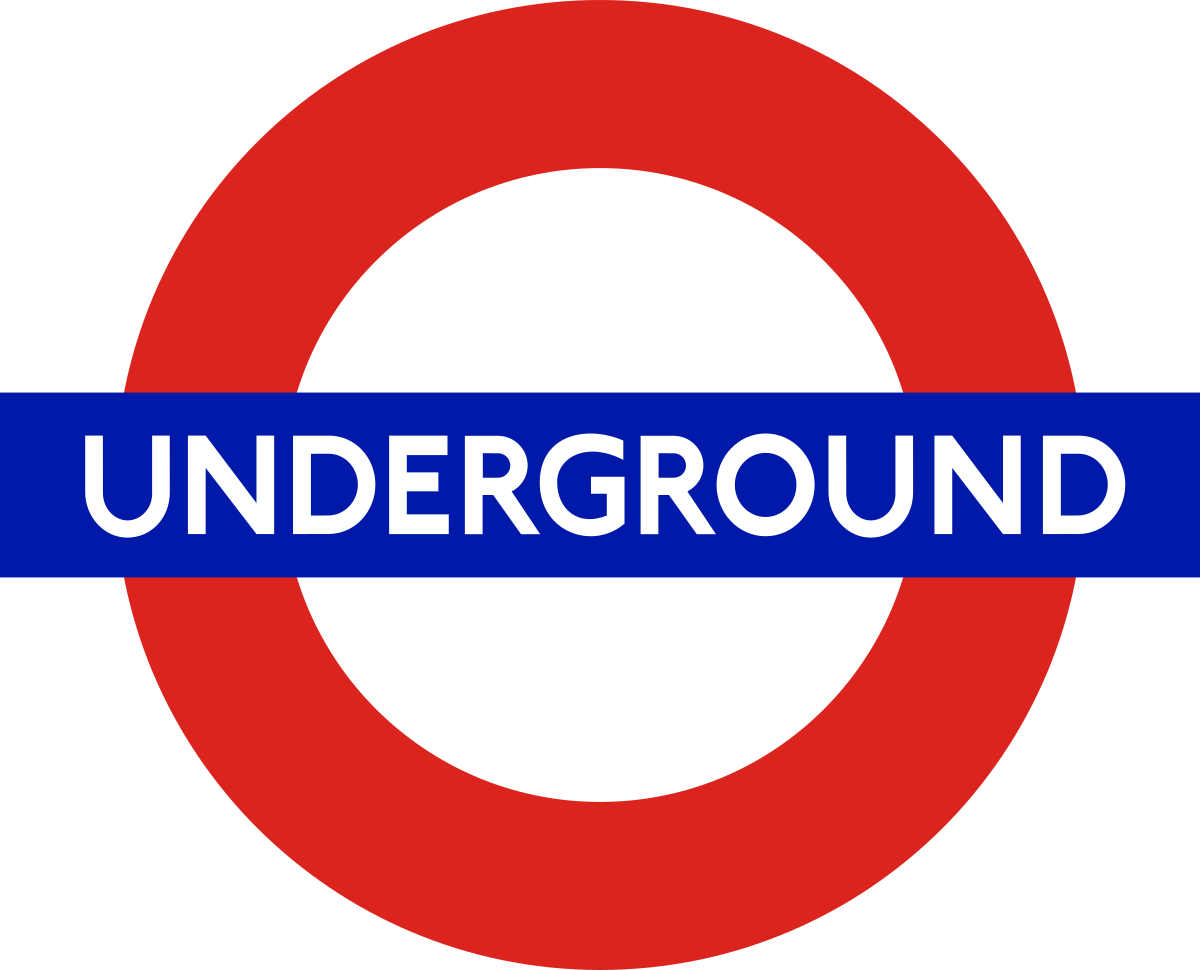 THANK YOU FOR YOUR ATTENTION!
Bianka Müllerová 3.B